Dosta Vam je visokih cijena električne energije?
Pridružujući se energetskim zajednicama, potrebe za električnom energijom možete pokriti putem energetskih postrojenja u vašem susjedstvu čime postajete neovisni o promjenama cijena energije na tržištu.
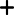 ŠTO JE ENERGETSKA ZAJEDNICA?
Na primjer, Vaši susjedi imaju fotonaponske panele na krovu, ali sami ne mogu potrošiti svu energiju dok su na poslu. Umjesto da dopuste da energija propadne, podijelit će je s Vama. Na taj način oni dobivaju nešto novca za refinanciranje svog fotonaponskog sustava, a vi profitirate kroz jeftiniju energiju, koja je prihvatljiva za okoliš!​

U energetskim zajednicama električna energija proizvodi se lokalno, dijeli se i koristi u susjedstvu.

To je situacija u kojoj su svi dobitnici – vi, vaš susjed i okoliš!
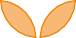 BUDI DIO PROMJENE!
Iskoristite energiju proizvedenu u vašem susjedstvu! Plaćajte mjesečnu članarinu svojoj zajednici umjesto velikim dobavljačima energije.​
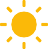 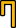 Sami proizvedite energiju i podijelite je sa svojim susjedima! Ako već posjedujete neki izvor električne energije, možete podržati svoje susjede energijom koja vam nije potrebna i u međuvremenu dodatno zaraditi!​
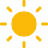 Tražite dobru investiciju? Investirajte u energetsku zajednicu! Ulaganje u energetsku zajednicu jamči održiv i stabilan povrat ulaganja.
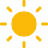 Možete sudjelovati na različite načine!​
VAŠE DOBITI?
Smanjite trošak električne energije!
Postanite neovisni o promjeni cijena na tržištu energije!
Podržite tranziciju na zelenu energiju koju naš okoliš treba!
Pomozite u stvaranju novih radnih mjesta!
Uložite u sigurnu i održivu investiciju!
Budite dio zajednice u Vašem susjedstvu!
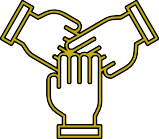 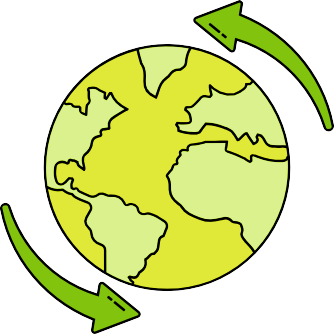 Vaša energetska zajednica je odmah iza ugla!
Primjer energetske zajednice!
TKO SMO MI?
Mi smo prva nezavisna energetska zajednica u XY-gradu. 

Trenutno imamo XY članova i XY m2 fotonaponskih panela. To znači da možemo opskrbiti XY kućanstava u našem gradu.

Naša vizija je opskrbiti cijelo naše susjedstvo lokalno proizvedenom, klimatski prihvatljivom energijom.
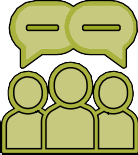 ŠTO ČEKATE?
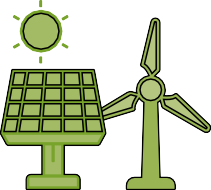 info@exampleenergycommunity.com
www.exampleenergycommunity.com
Slobodno nas kontaktirajte za sva dodatna pitanja!

Energetske zajednice imaju potencijal redefinirati našu cjelokupnu opskrbu energijom bez potrebe odricanja od bilo čega.
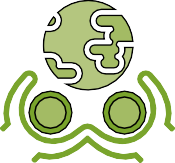 This material is part of a project that has received funding from the European Union's Horizon 2020 research and innovation programme under grant agreement No 101033722.
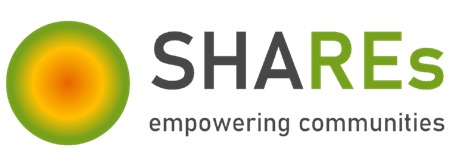 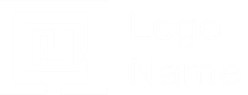 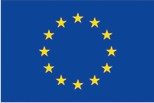 This work © 2022 by Austrian Energy Agency is licensed under CC BY-NC-SA 4.0. To view a copy of this license, visit http://creativecommons.org/licenses/by-nc-sa/4.0/